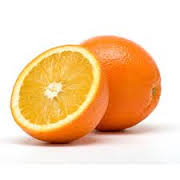 সবাইকে স্বাগতম
শিক্ষক পরিচিতি
মোহাম্মদ ছয়ফুল আলম
সহকারী শিক্ষক
ইউছুফ আলী সরকারী প্রাথমিক বিদ্যালয়
ফেঞ্চুগঞ্জ, সিলেট।
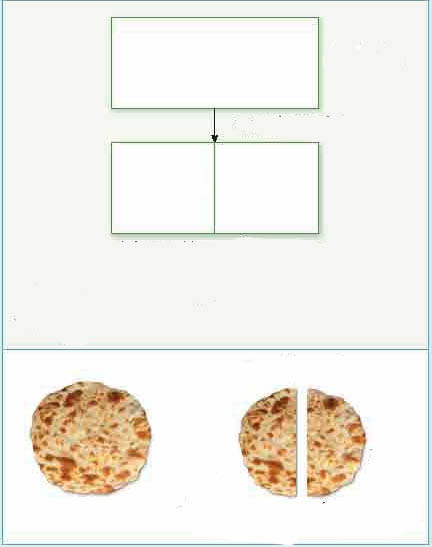 পাঠ পরিচিতি
শ্রেণি:- দ্বিতীয়
বিষয়-প্রাথমিক গণিত
পাঠ শিরোনাম:- ভগ্নাংশের ধারণা
শিখনফল
পূর্ণ বস্তুর অর্ধেক চিনে বলতে        
   পারবে।
আলু ও কার্ডকে সমান দুই ভাগে ভাগ করে শিক্ষার্থীদের দেখাবো এবং শিক্ষার্থীকে দিয়েও সমান ভাবে ভাগ করাবো।
চল একটি ভিডিও দেখি
১
এক তা কাগজ
সমান দুই ভাগে ভাগ করি
১
২
১
২
দুই ভাগে ভাগের এক ভাগ
দুই ভাগে ভাগের এক ভাগ
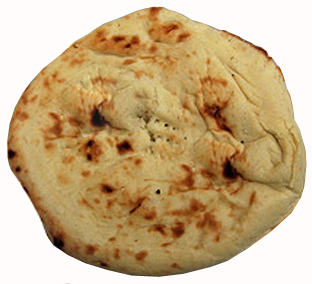 ১টি রুটি
সমান দুই ভাগে ভাগ করি
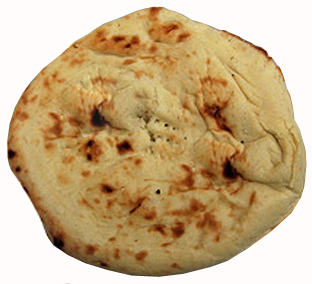 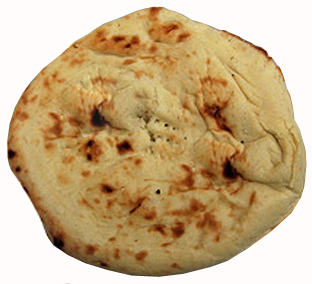 ১
২
১
২
দুই ভাগের এক ভাগ
বা অর্ধেক।
দুই ভাগের এক ভাগ
বা অর্ধেক।
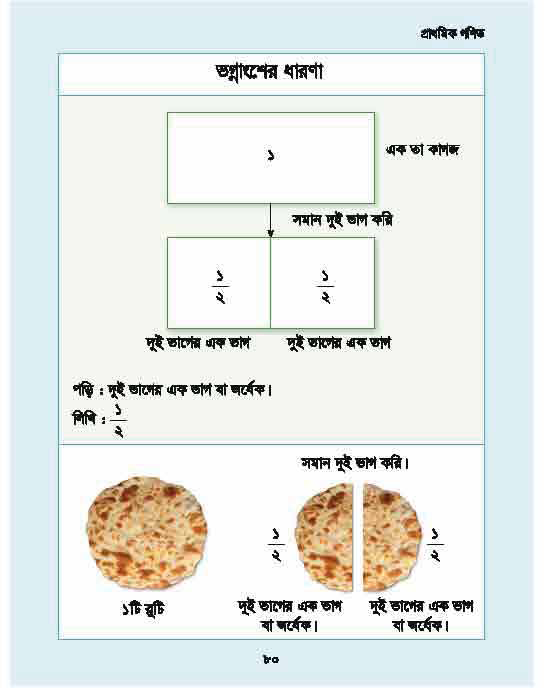 মূল্যায়নঃ-
দাগ টেনে মিল কর
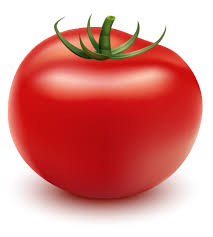 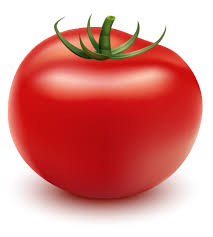 ১
১
২
১
২
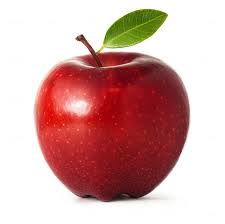 ১
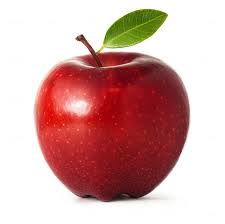 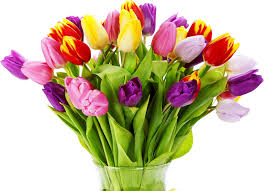 সবাইকে ধন্যবাদ